PESAA
Programa Estadual de Sanidade dos Animais Aquáticos- PESAA -
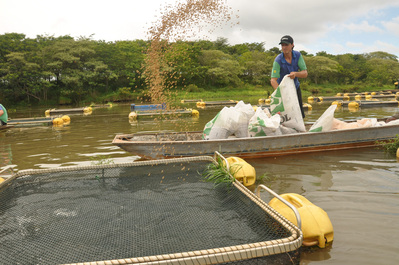 Governo do Estado do Piauí
Secretaria de Agronegócio
Agência de Defesa Agropecuária do Estado do Piauí
PESAA
Objetivo Geral:
. O PESAA(Programa Estadual de Sanidade dos animais Aquáticos) 

Visa à prevenção, controle e erradicação de doenças nos sistemas de produção de animais aquáticos;
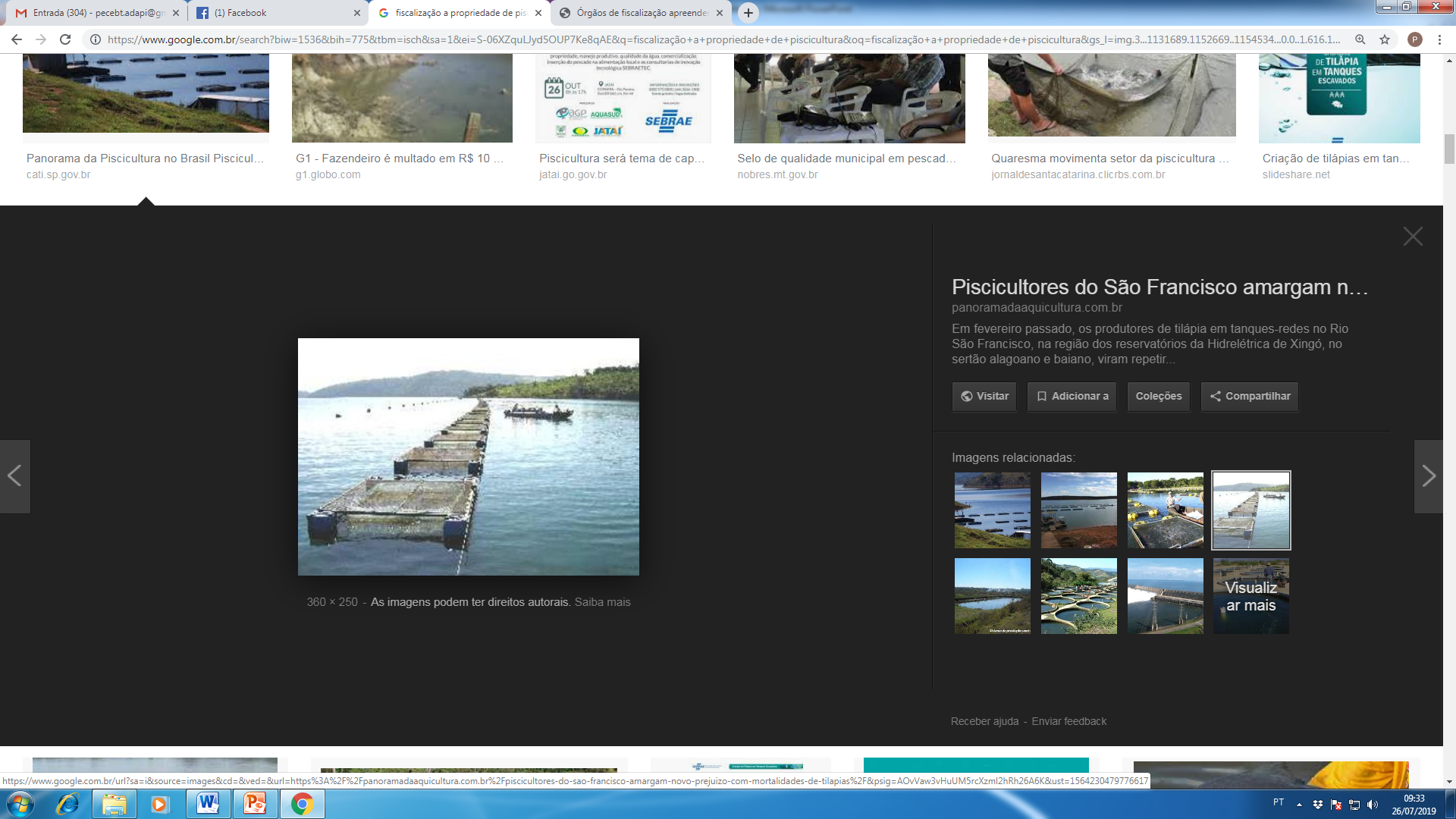 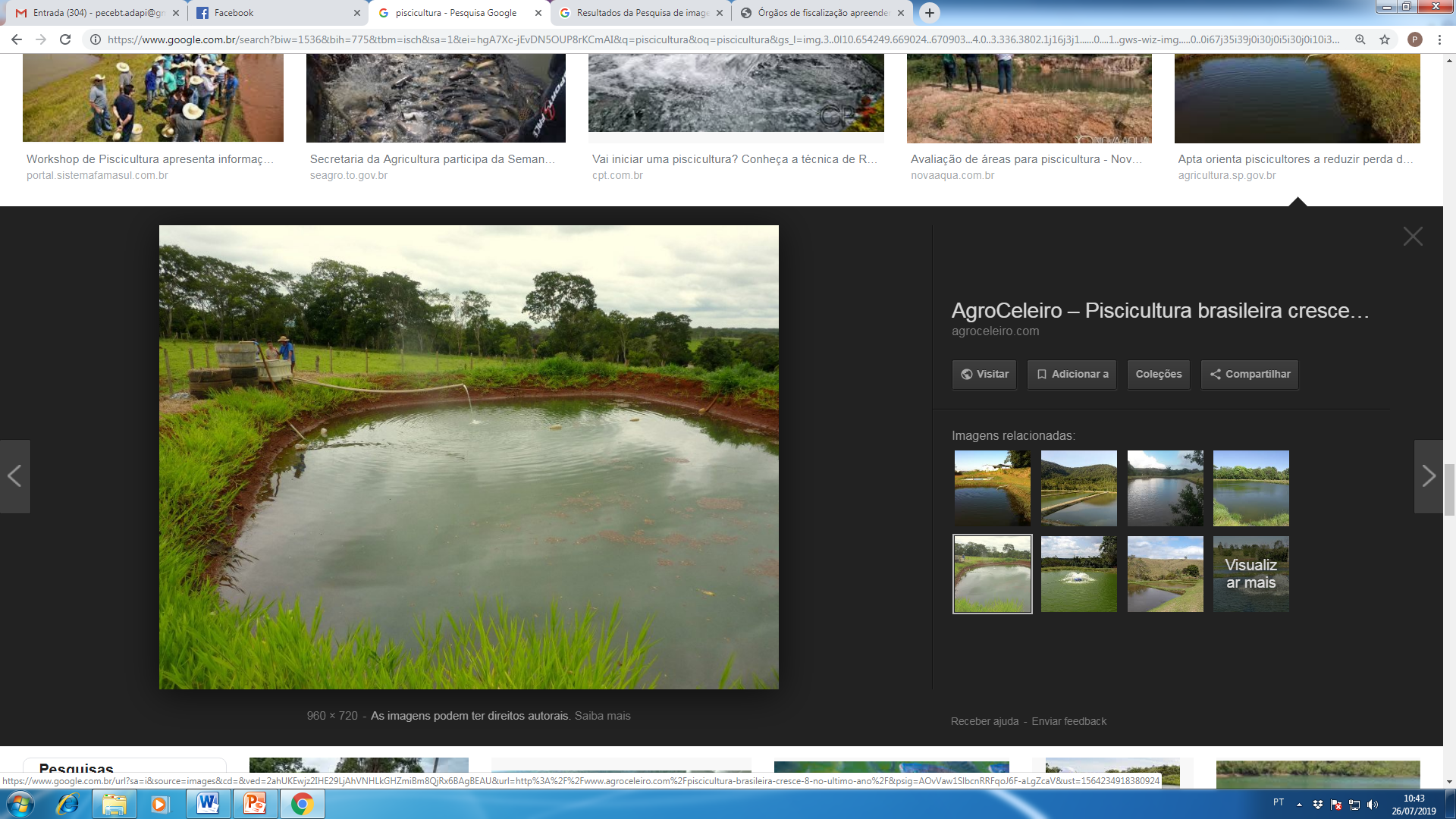 Governo do Estado do Piauí
Secretaria de Agronegócio
Agência de Defesa Agropecuária do Estado do Piauí
PESAA
Objetivo Específicos:

	. Cadastramento de produtores/propriedade; 
	. Fiscalização estabelecimentos da cadeia produtiva;
	. Atendimento a Notificação de Doença (20%, colheita e      diagnóstico)
	. Controle de Transito de Animais aquáticos e seus produtos;
	.Cadastrar estabelecimento processador (indústria),      	 	transportador e fábrica de gelo.
Governo do Estado do Piauí
Secretaria de Agronegócio
Agência de Defesa Agropecuária do Estado do Piauí
PESAA
DOENÇA DE RAFF (DOENÇA DA URINA PRETA)	 
	Acredita-se que a doença tenha relação com a presença de alguma toxina, a qual não possui sabor ou odor característico, que pode ser encontrada em peixes (o tambaqui, o badejo, a arabaiana e outros), crustáceos, como a lagosta, o lagostim e o camarão;
	A doença -  deixa a urina com coloração escura, provoca dores musculares, falta de ar e insuficiência renal, entre duas a 24 horas após consumir peixes ou crustáceos; 
	A toxina também pode ser termoestável, uma vez que muitas pessoas que tiveram a síndrome comeram peixes cozidos;
	A Doença se constitui em tipo de rabdomiólise, gera a destruição de fibras (como eletrólitos, mioglobinas e proteínas) no sangue;
Governo do Estado do Piauí
Secretaria de Agronegócio
Agência de Defesa Agropecuária do Estado do Piauí
PESAA
DOENÇA DE RAFF (DOENÇA DA URINA PRETA)	 
Histórico:  
	1924 - Inicialmente relatada em Kaliningrado - Russia, na Região de konisberg haff no mar báltico;
Surtos também foram registrados na Suécia, na Antiga União Soviética, EUA e China;
	No Brasil: Registro nos primeiros casos em 2008 e 2009 no estado do amazonas, com registro de 27 casos, sem mortes; De 2016 a 2017 foram relatados mais de 100 casos na Bahia, com dois óbitos.
2021:
Pernambuco: 5 casos e 01 morte;
Amazonas: 61 casos e 01 morte;
Bahia: 13 casos sem mortes;
Ceará: 13 casos sem mortes;
Pará: 03 casos suspeitos
Governo do Estado do Piauí
Secretaria de Agronegócio
Agência de Defesa Agropecuária do Estado do Piauí
PESAA
DOENÇA DE RAFF (DOENÇA DA URINA PRETA)	
Sintomas:  

	Dor muscular difusa, rigidez muscular, dormência, perda da força em todo corpo, urina de coloração escura e falta de ar, costumam aparecer 2 a 24 hs após a ingestão de pescado contaminado podem indicar um caso da síndrome. 
A maioria dos pacientes com a síndrome se recupera rapidamente.
Governo do Estado do Piauí
Secretaria de Agronegócio
Agência de Defesa Agropecuária do Estado do Piauí
PESAA
DOENÇA DE RAFF (DOENÇA DA URINA PRETA)	
Prevenção: 
	Não consumir pescados cuja origem, transporte ou armazenamento sejam desconhecidos. O ideal é adquirir esses produtos em locais com garantia de segurança e qualidade; 
 
Tratamento: 
	A síndrome de Haff não apresenta um tratamento específico, a hidratação nos primeiros sintomas diminui a concentração da toxina no sangue favorecendo sua eliminação na urina, nos casos mais graves pode ser necessária hemodiálise.
Governo do Estado do Piauí
Secretaria de Agronegócio
Agência de Defesa Agropecuária do Estado do Piauí
PESAA
Muito Obrigado!
Medico Veterinário: Janilson Lima
Coordenação do PESAA
Tel (86) 3221-7142 /99471-2010
Email: pesaac.adapi@gmail.com pecebt.adapi@gmail.com
Programa Estadual de Sanidade dos Animais Aquáticos - PESAA
Coordenador (a): Janilson Lima